Creating a SW support TAC Case
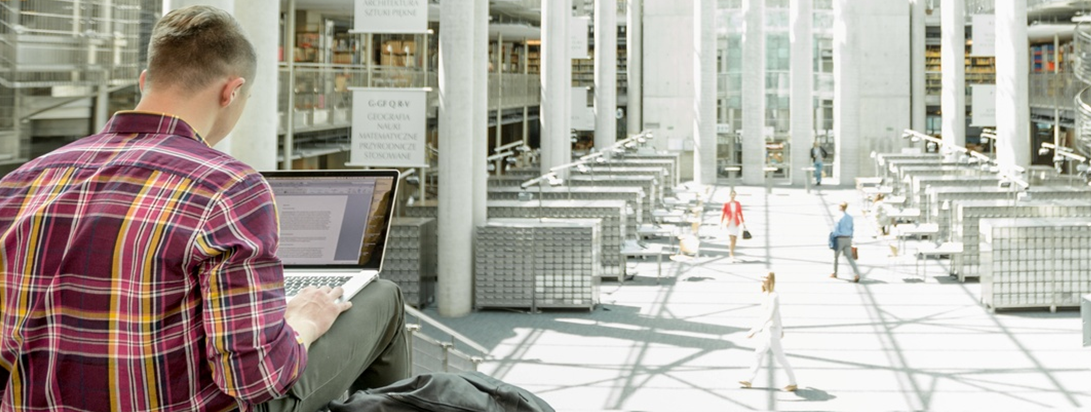 Ways to open a case with TAC:

 Web Tool :  https://mycase.cloudapps.cisco.com/case 
Each of these options will ask for your CCO ID and contract number. Always use your CX EA contract number
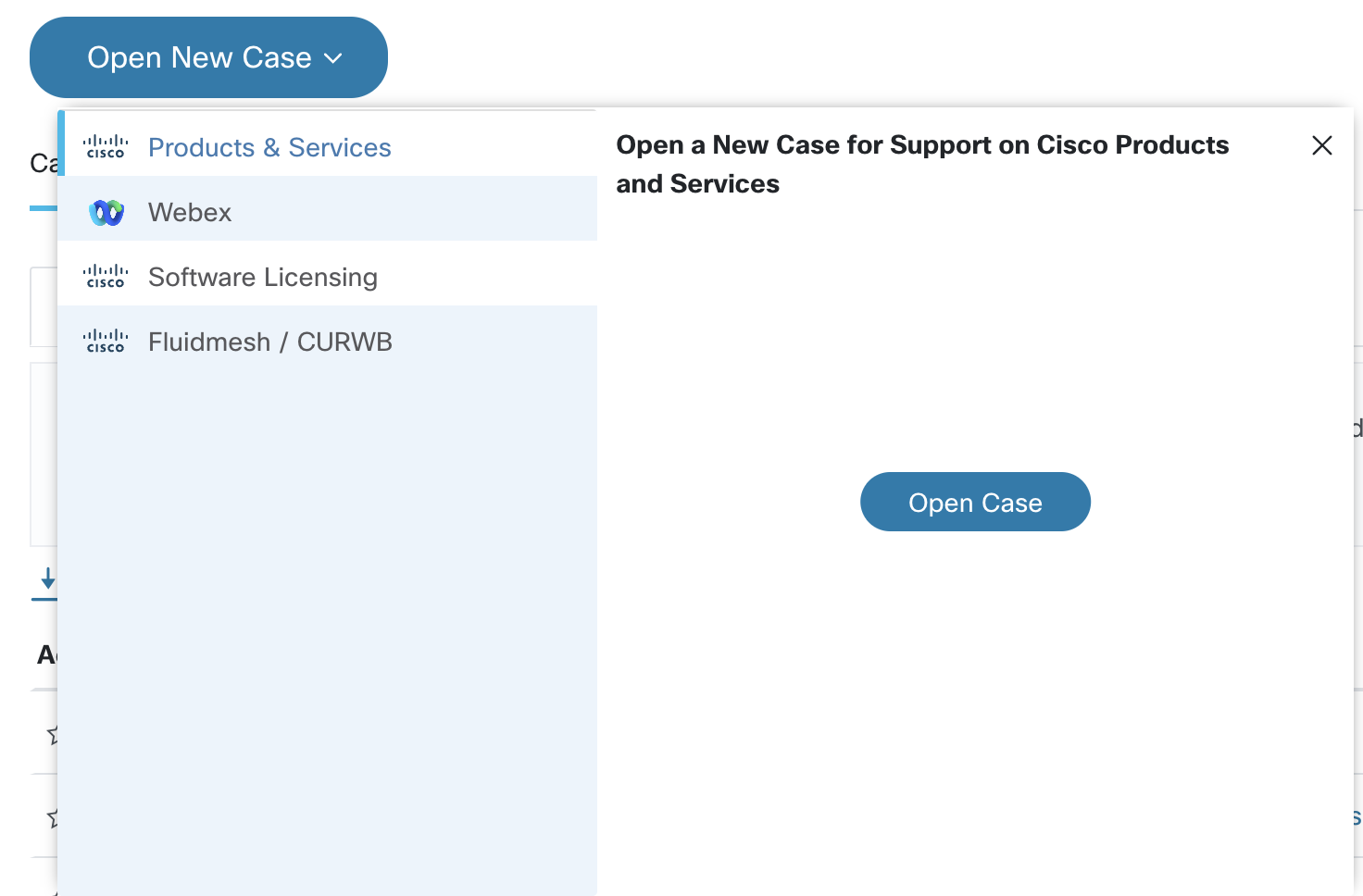 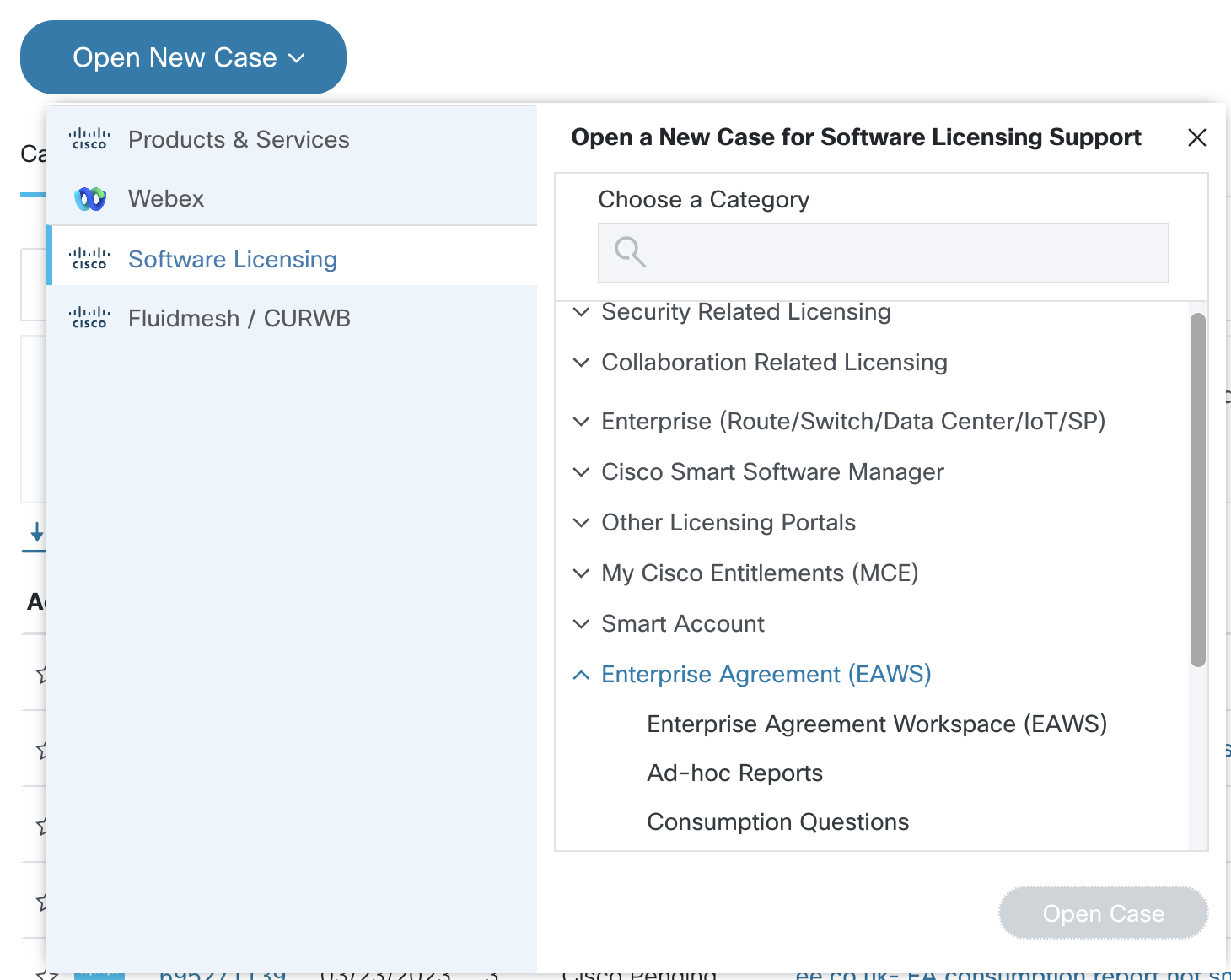 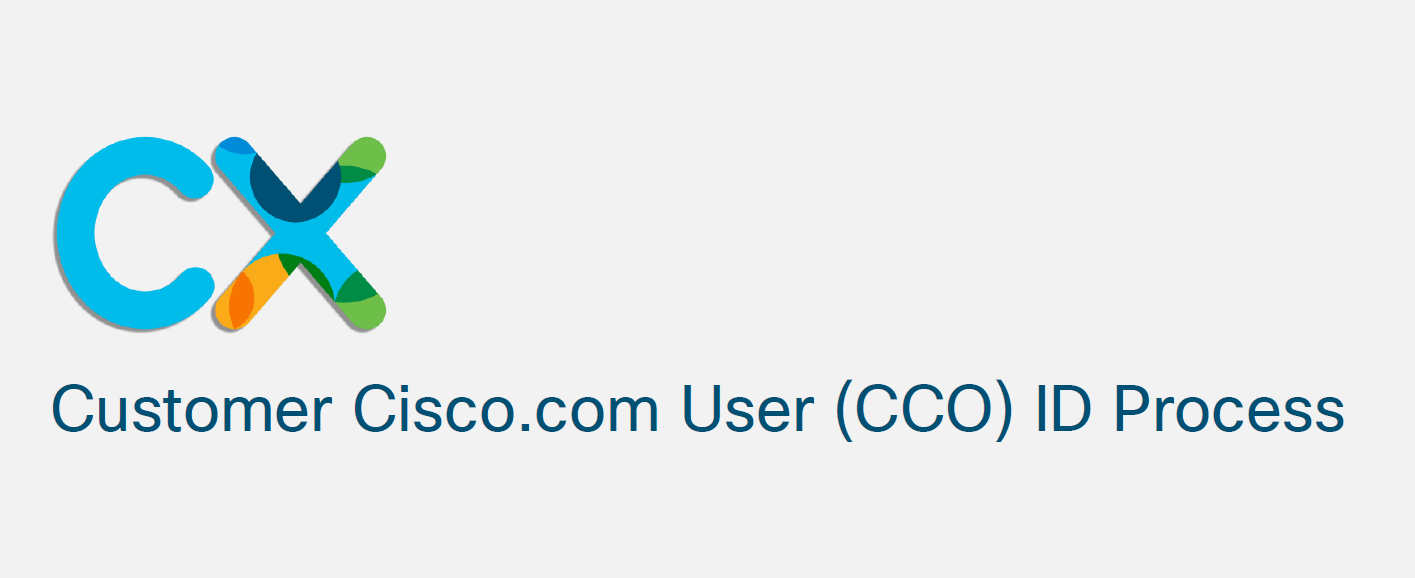 Contract association
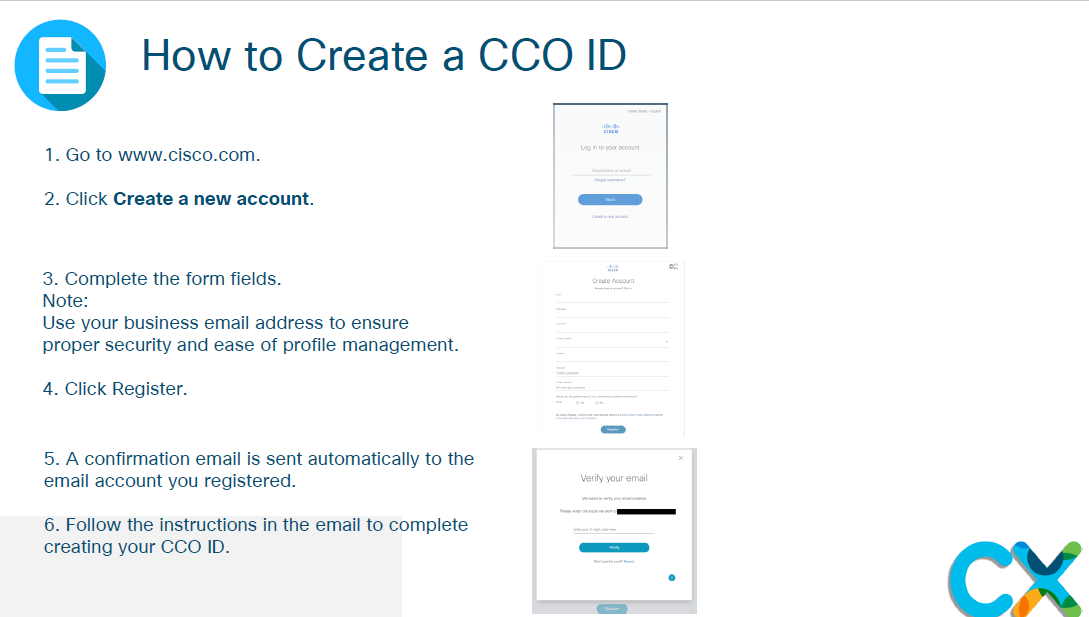 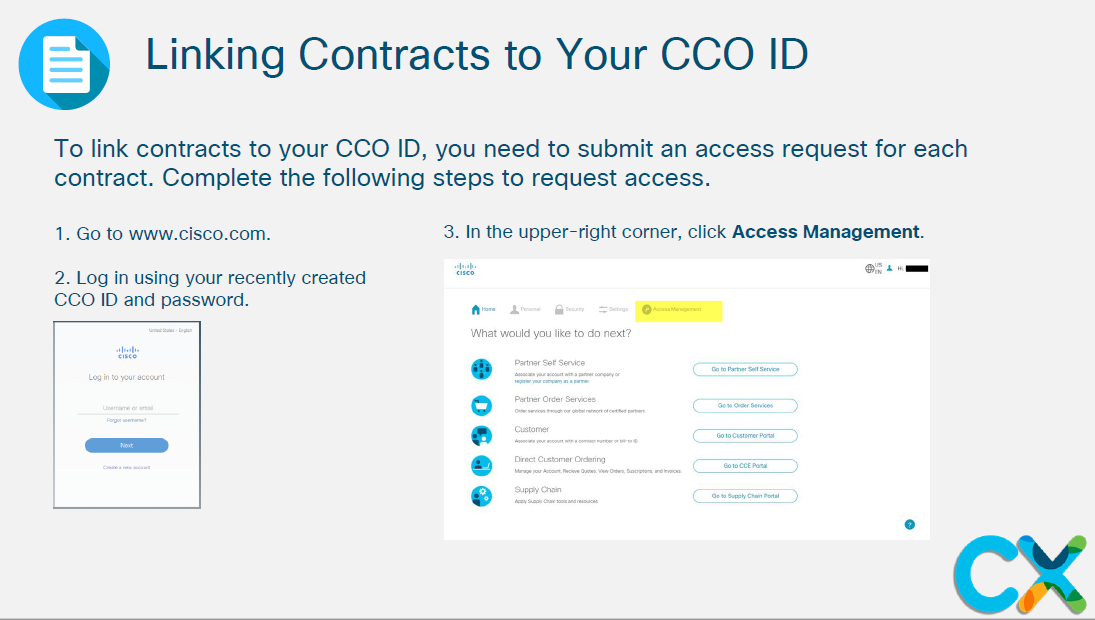 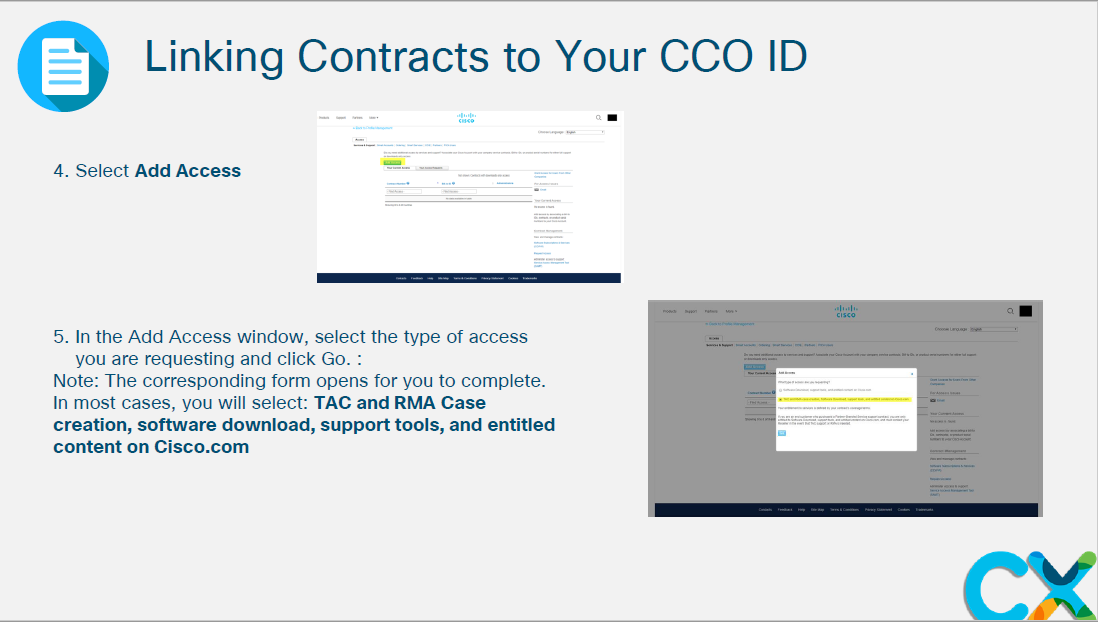 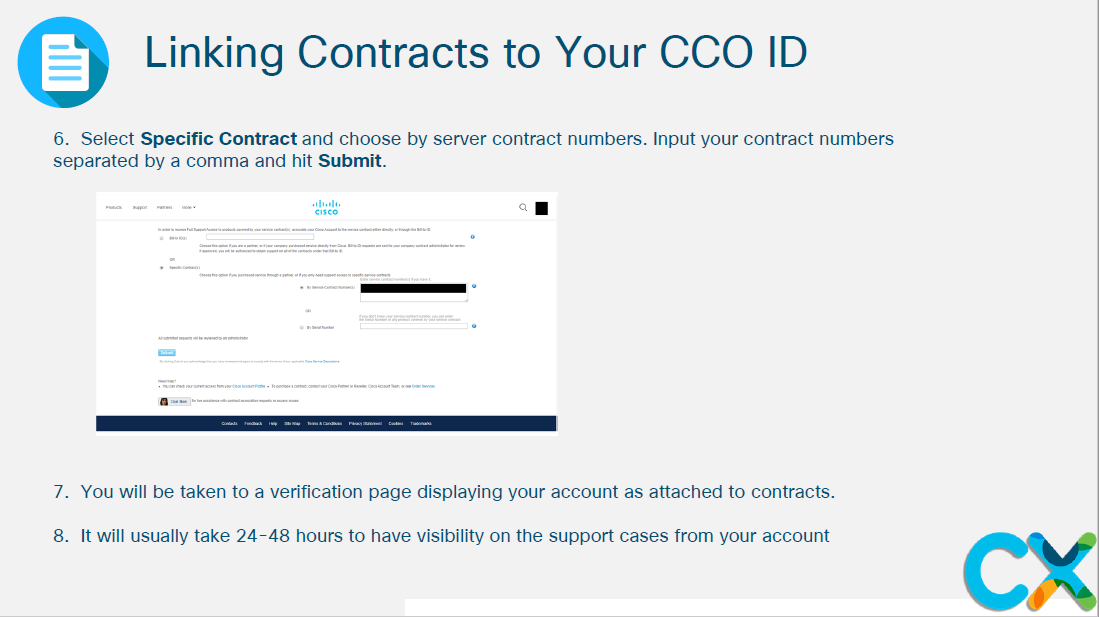 If you need help while using the Cisco.com tool email: web-help@cisco.com
[Speaker Notes: Closing slide]